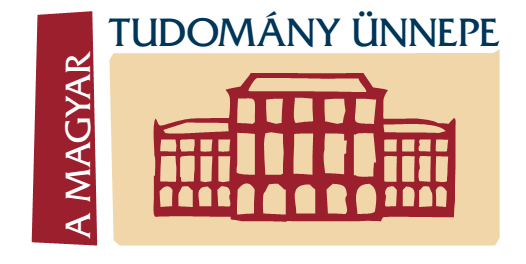 „Korszakváltás a büntetés-végrehajtásban”
Resztoratív  technikák a büntetés-végrehajtásban
Dr. Budai István bv.ezredes
2013. 11. 05.
A helyreállító igazságszolgáltatás fogalma
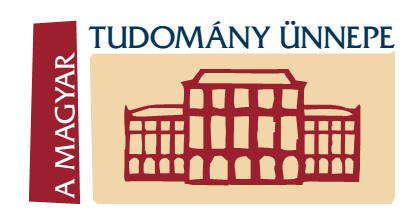 „a resztoratív igazságszolgáltatás lehetőséget ad a bűnelkövetés utáni jóvátételre, mely elsősorban a bűncselekmény elkövetése által okozott egyéni, családi, szociális (társadalmi) károk helyreállítására irányul” (L. Walgrave, 2008.)
„Felelősen, felkészülten” a büntetés-végrehajtási szervezet fejlesztési programja 2008-2010
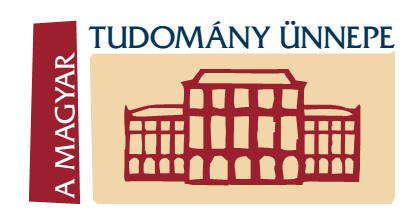 Intézkedés megnevezése: A büntetőpolitikai reform keretében megvalósuló jogszabályi változások előkészítésében való részvétel
Főbb elemek:
Konfliktuskezelési, csoportos (családi) probléma-megoldási, mediációs, egyéb jóvátételi, resztoratív technikák szélesebb körű alkalmazásának szakmai, módszertani, eszközoldali megalapozása
Belső és külső feladatellátás megfelelő arányának megteremtése, biztosítása
Várható eredmények: 
Intézeten belüli és családi konfliktusok eredményesebb kezelése
Korszerű szemléletű fogvatartotti személyiségfejlesztés, sikeresebb intézeti és társadalmi integráció és reintegráció
Börtön- közösség programok
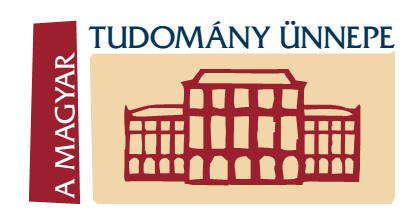 Egy büntetés-végrehajtási intézet esetében fontos a jó kapcsolat a helyi közösséggel, amiben benne rejlik a börtön és a közösség egyfajta integrációja is,
Fontos tényezők:
Megfelelő kommunikáció, motiváció,
A börtönszemélyzet és a közösség aktív részvétele,
Valódi lehetőség a fogvatartottak részére a jóvátételre, az előítéletek csökkentésére,
A jóvátétellel a fogvatartottak javíthatják a közösség életminőségét, egyúttal fejlesztik saját önbecsülésüket, önbizalmukat,
A jóvátétel a helyi közösség egészének hasznos.
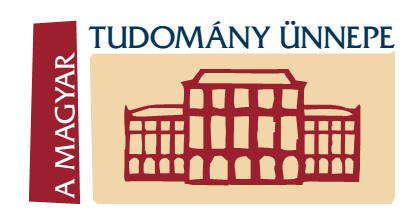 Börtön – közösség programok
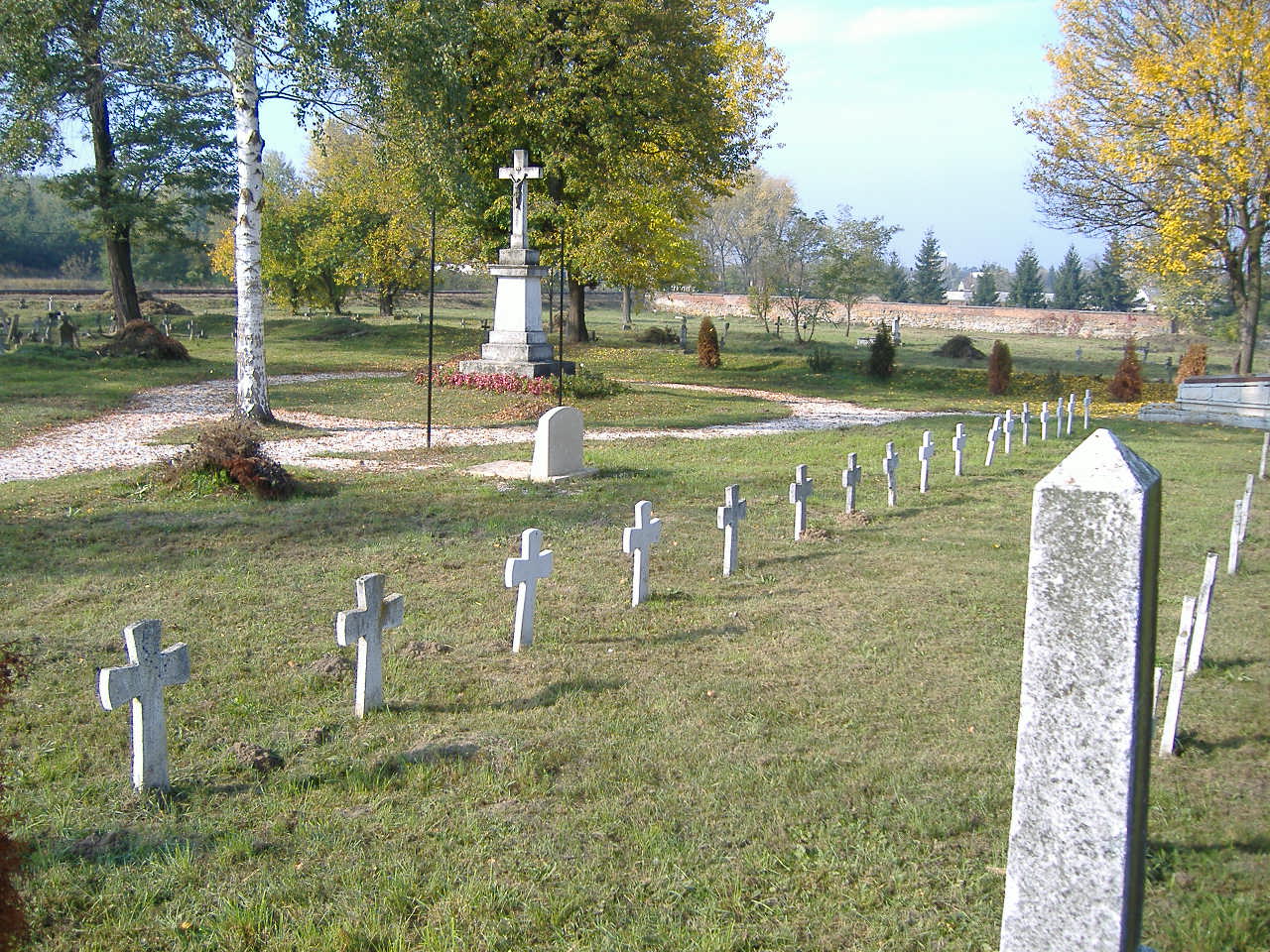 Börtön – közösség programok
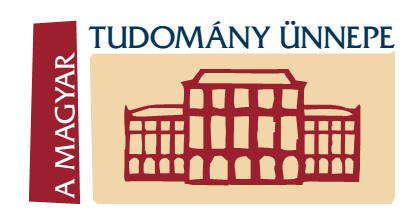 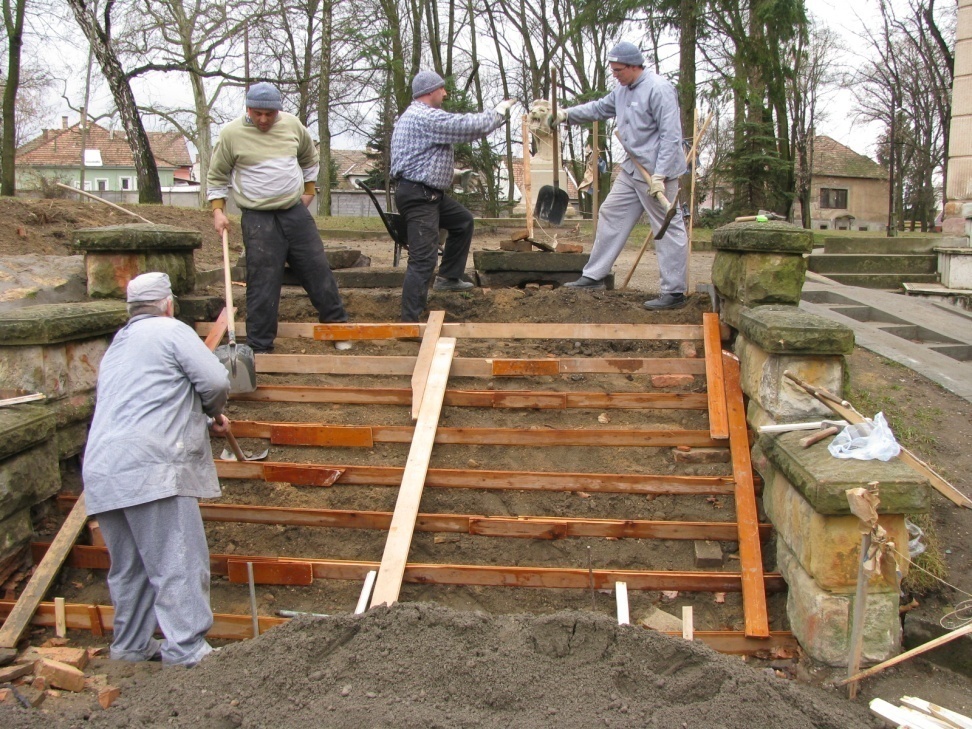 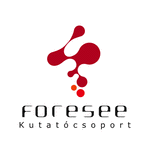 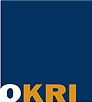 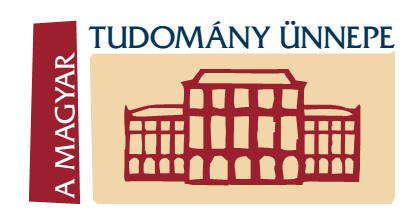 „Mediation and Restorative Justice in Prison Settings” – azaz  Mediáció és helyreállító igazságszolgáltatás a büntetés-végrehajtásban. Az Európai Bizottság Criminal Justice programja által támogatott pályázat, az Országos Kriminológiai Intézet és a Foresee Kutatócsoport együttműködésében valósult meg.
   
A projekt a mediáció és más resztoratív megoldások szerepét és lehetőségét vizsgálta börtönkörnyezetben, súlyos bűncselekmények elkövetőit és áldozatait fókuszba állítva.
A kutatás vizsgálta, hogy az eljárások hozzájárulnak-e az áldozatok segítéséhez, az elkövetők felelősségvállalásához, a bv. személyzet és az elítéltek konfliktusainak hatékonyabb feloldásához, és az elítéltek társadalmi re-integrációjához.
A mediáció
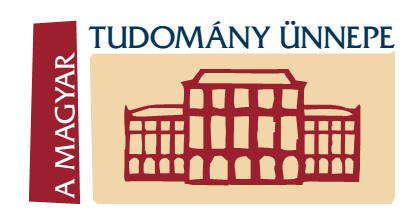 A mediáció egyenrangú felek konfliktusának rendezése, és az alá-fölérendeltségi viszonyban egymással nem álló fogvatartottak között kialakuló vita, konfliktus rendezésére jól alkalmazható. 
Ilyen esetben egy pártatlan, harmadik fél közreműködik a konfliktus rendezésében és egy írásbeli megállapodás kidolgozásában.
A megállapodás feltételeit nem a mediátor, hanem a felek határozzák meg – a speciális helyzetre tekintettel a bv. Intézet rendjét nem sértő módon.
Resztoratív szemléletű eljárások jellemző alkotóelemei
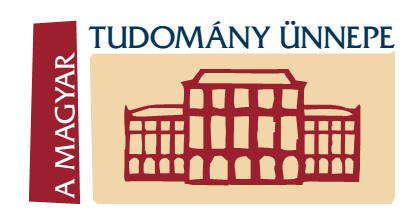 A résztvevők önként vállalják a részvételt,
A döntésüket átfogó tájékoztatás előzi meg a kimeneteli lehetőségekről,
Elsődleges szempont, hogy az áldozat ne váljon ismételten áldozattá,
Az elkövető képes legyen valamilyen szintű felelősséget vállalni a tettéért,
A folyamatot pártatlan, képzett semleges facilitátor/ mediátor/ koordinátor vezeti, 
A folyamat bizalmas természetű.
A mediáció
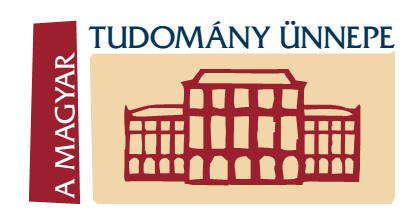 Konkrét esetek
2010. november 12. - zárkán belüli konfliktus
	Résztvevők:  2 facilitátor, 2 érintett fogvatartott, 2 megfigyelő, 1 érintett fogvatartott
	Megállapodás:  további magatartás, testi érintés kerülése, zárkamegbízott jelzéseinek elfogadása, nevelő megkeresése,
2011. január 17. – zárkán belüli verekedés
	Résztvevők: 2 facilitátor, 2 megfigyelő, 2 érintett elítélt,
	Megállapodás: tanácsok megfogadása, istentiszteleten való részvétel, játékos ütögetés-viccelődés kerülése, egymás meghallgatása
Empátia növelő program
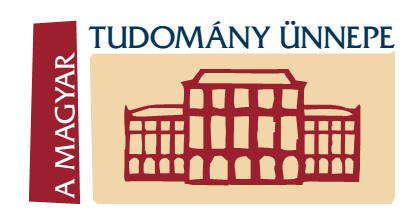 Zákeus-program: a Magyar Testvéri Börtöntársaság és a Magyar Bűnmegelőzési Börtönmissziós Alapítvány programja. 
Alapvető célok:
Áldozatok irányába tanúsított együttérzés,
Felelősségvállalás,
Következményekkel való szembesülés,
Szükségletek felismerése,
Az elkövetés közösségre gyakorolt hatása,
Megbánás és jóvátétel, 
Megbékélés és megbocsátás.
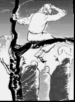 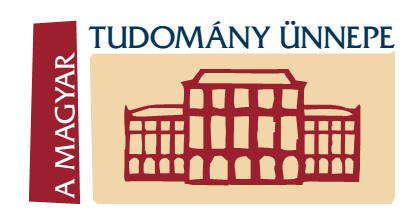 Családi döntéshozó konferencia
Családi döntéshozó konferencia: a fogvatartottak társadalmi re-integrációját segítő program, melynek során az elkövető által meghívott és a büntetés-végrehajtási intézet vezetése által jóváhagyott családtagok, barátok, közösen fogalmazzák meg a szabadulás utáni sikeres re-integráció szempontjából legfontosabb kérdéseket.
Alkalmazási lehetőségek:
a büntetés-végrehajtási  intézet elhagyásával együtt járó ideiglenes eltávozás előkészítése
adott fogvatartott szabadulásának előkészítése.
Családi döntéshozó konferencia
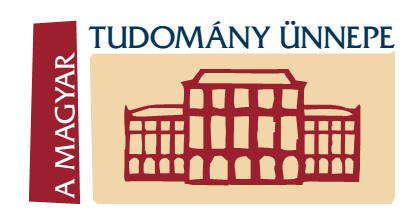 A konferencia kezdeményezése:
személyi állomány tagja részéről (nevelő, pszichológus, lelkész)
fogvatartott részéről
egyéb személy részéről (jogi képviselő, pártfogó felügyelő, civil szakember) 
Az előkészítés folyamata:
személyi állomány tájékoztatása, bevonása, megnyerése,
fogvatartott tájékoztatása, motivációi és igényei felmérése,
facilitátor felkeresése, tájékoztatása,
adatgyűjtés, elítélt kapcsolatainak feltérképezése, segítők felmérése,
feladatok feltárása, megbeszélése,
érintettek felkeresése, felmérése, meghívása.
Családi döntéshozó konferencia
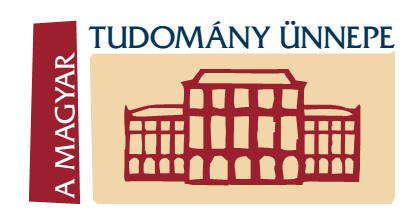 A konferencia menete:
Az előkészítés során feltárt problémák megvitatása, a facilitátor vezetésével, aki semleges, pártatlan szereplőként van jelen. 
A konferencia a bemutatkozást követően az információ megosztásával kezdődik. Elsőként meg kell osztani  a csoporttal, hogy milyen okból  vált szükségessé a  konferencia összehívása. 
A jelenlévők reagálhatnak, illetve újabb problémákat fogalmazhatnak meg. 
Az információk cseréjét követően összeáll a megoldandó problémák listája. 
Az információcsere során a családnak azzal is tisztában kell lennie, illetve azt is meg kell ismernie, hogy milyen erőforrásokra támaszkodhatnak, milyen külső segítséget kaphatnak.
Családi döntéshozó konferencia
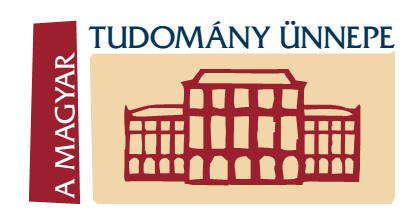 A konferencia menete:
A jelenlévő szakemberek ismertetik a fennálló problémák következményeit és tájékoztatják a családot az elérhető megoldási lehetőségekről.
Ha a problémákat illetően egyetértés alakult ki, következik a családi tervkidolgozás.
Ennek szakasza a saját vagy privát idő, melynek során a családnak egyedül kell kidolgoznia a megoldásra vonatkozó konkrét tervet, aminek pontos határidőket, vállalásokat, felelősségi köröket kell tartalmaznia.
Ezt követően a család ismerteti a tervét, amelyet a résztvevők mindegyikének el kell fogadnia. 
A tervet írásba foglalják, és azt minden résztvevő aláírja. A terv megvalósítását a facilitátor ellenőrzi.
Családi döntéshozó konferencia
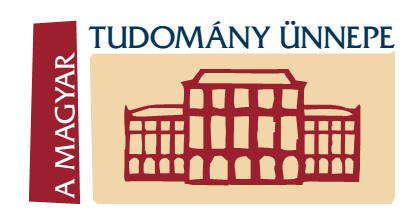 A konferencia menete:
A család és a szakemberek megegyezhetnek arról is, hogy az eredmények megvitatása céljából legközelebb mikor jönnek össze. 
Ha a terv végrehajtása akadályokba ütközik, vagy megvalósítása veszélybe kerül, újabb konferencia hívható össze, amelyen lehetséges a terv módosítása. 
A családi terv végrehajtását követően, fél-egy év elteltével érdemes az eset utánkövetését elvégezni, megvizsgálni, mi történt a családdal a konferencia, illetve a családi terv végrehajtása óta, sikerült-e fenntartani az eredményeket.
Családi döntéshozó konferencia (egy konkrét eset)
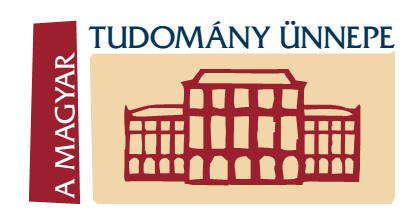 Családi döntéshozó konferencia (egy konkrét eset)
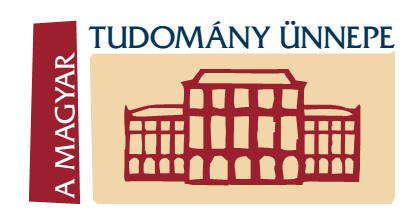 Két hónap elteltével (a szabaduláshoz viszonyítva):
A jegyző beszámolt arról, hogy a férfi az önkormányzatnál dolgozik,
Albérletbe költöztek, a családsegítő által biztosított bútorokkal,
A gyerekek hangulata javult, a fiú magatartási problémái már nincsenek jelen,
Az albérletbe költözés anyagi problémákat okozott, de ezt kezelik,
A kapcsolat boldog, az apróbb nézeteltéréseket rendezik,
Gyülekezetbe eljárnak, 
A család segítségét, támogatását élvezik.
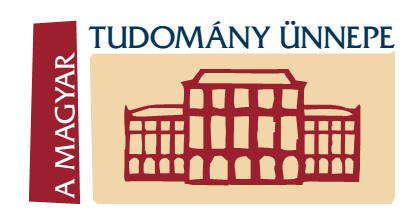 Köszönöm a megtisztelő figyelmet!
Dr. Budai István bv. ezredes
bv. főtanácsos
intézetparancsnok
Balassagyarmati Fegyház és Börtön
2660 Balassagyarmat, Madách u. 2